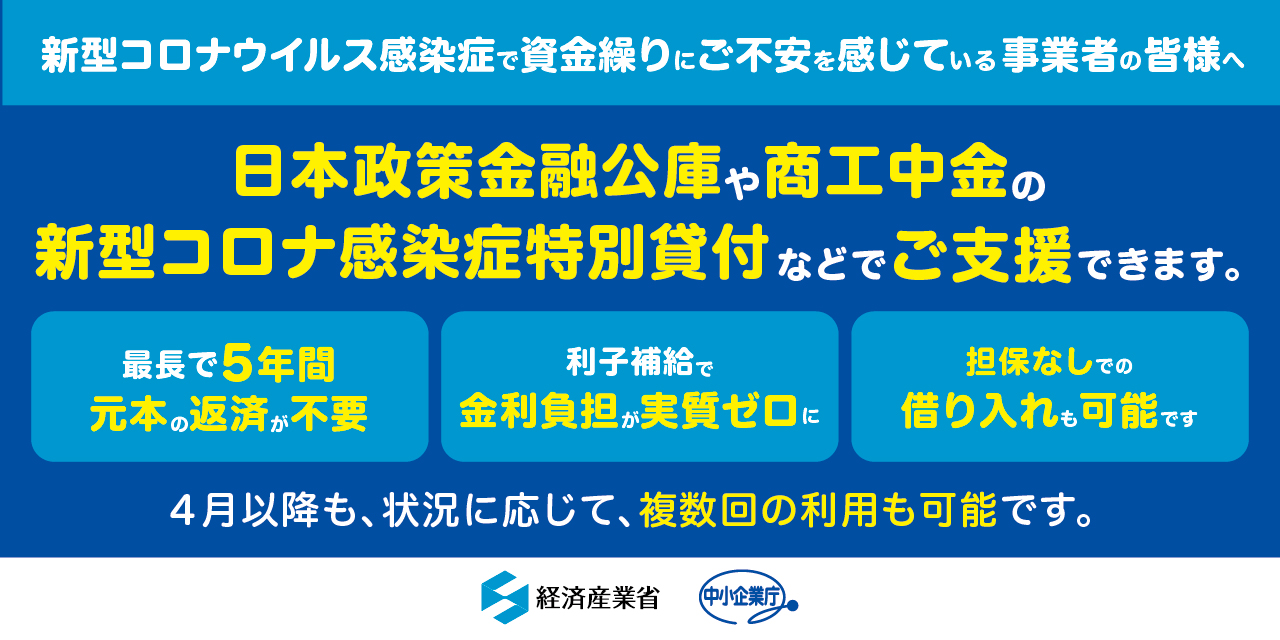 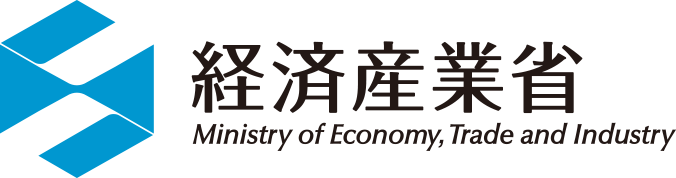 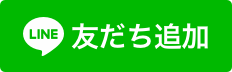 事業者サポート 公式LINEアカウント